Redendes SchweigenMatthäus 27,11 - 14
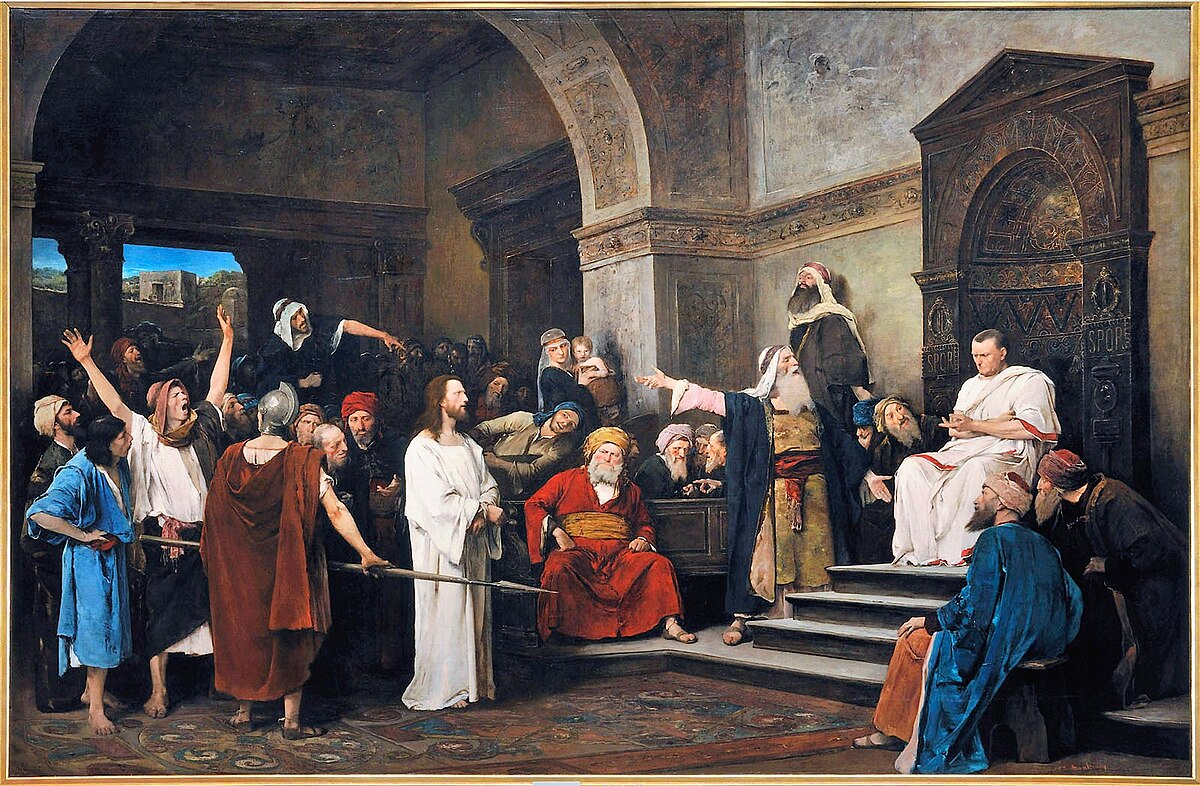 Jesus vor Pilatus
Mihály Munkáscy, 1880
https://de.m.wikipedia.org/wiki/Datei:Munkacsy_-_Christ_in_front_of_Pilate.jpg
1881
Redendes SchweigenMatthäus 27,11 - 14
Jesu erhabenes Schweigen
Jesu unheimliches Schweigen
Redendes SchweigenMatthäus 27,11 - 14
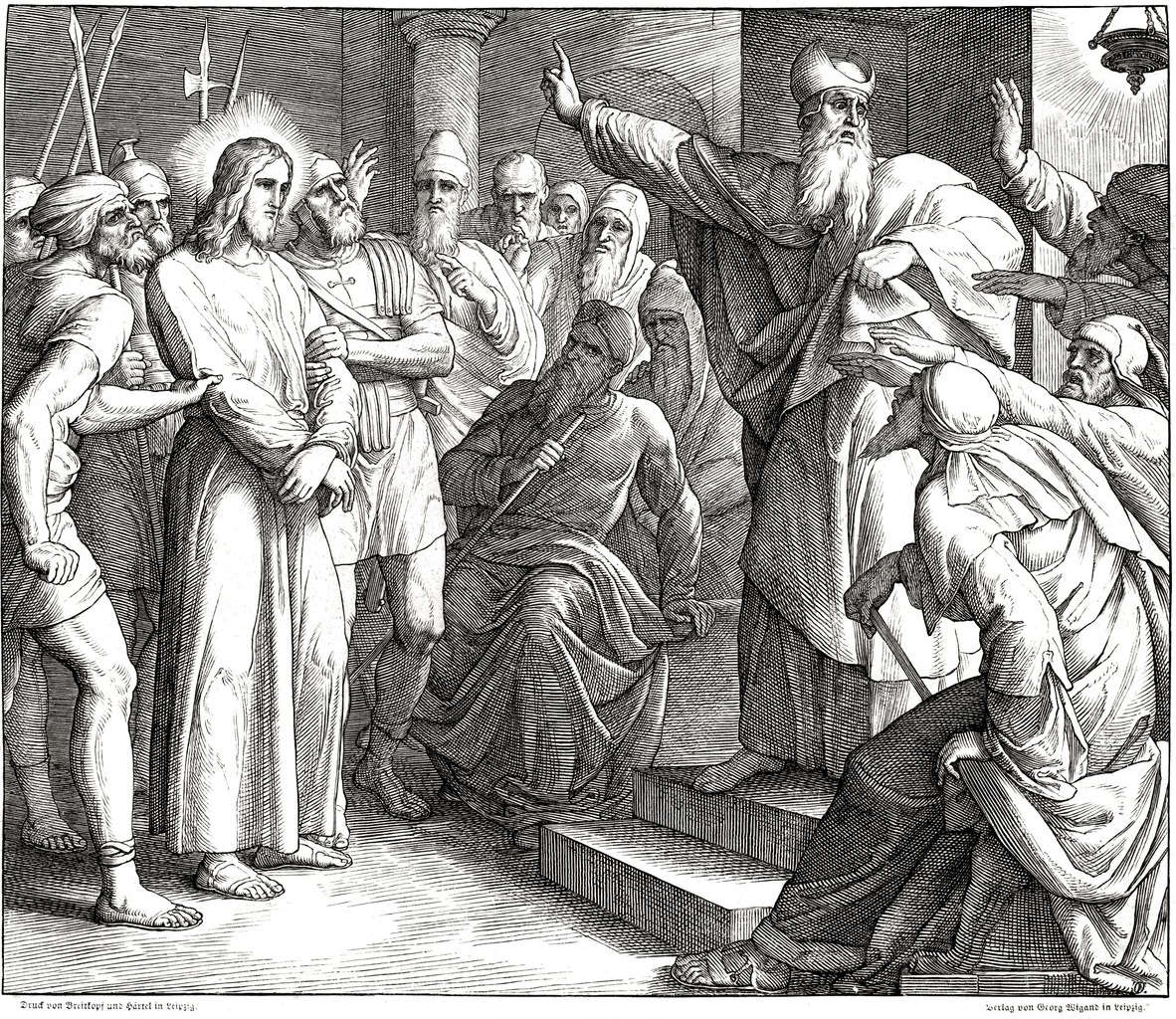 Jesus vor Kaiphas
Schnorr von Carolsfeld  1850
Redendes SchweigenMatthäus 27,11 - 14
Jesu erhabenes Schweigen
Jesu unheimliches Schweigen
Jesu stellvertretendes Schweigen
Jesu vorbildliches Schweigen
Redendes SchweigenMatthäus 27,11 - 14
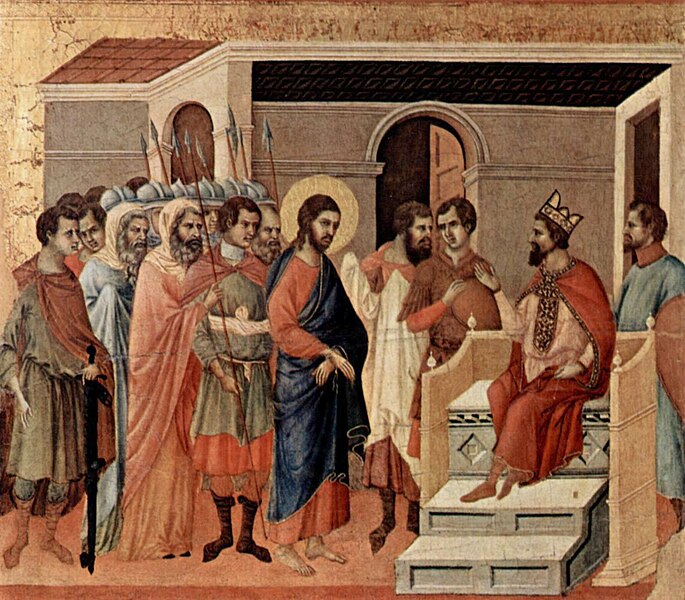 Jesus vorHerodes
Duccio di Buoninsegna 1308 - 13011
https://commons.wikimedia.org/wiki/File:Duccio_di_Buoninsegna_027a.jpg